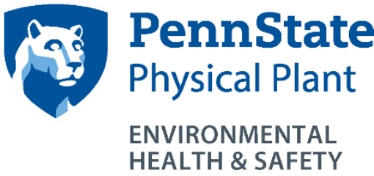 Building Emergency Evacuation Plan (BEEP) TrainingforBuilding Emergency Coordinators and Alternates
Introduction
A variety of situations may create the need to evacuate a University building including fires, natural disasters, and alarm activations.  
A Building Emergency Evacuation Plan, or BEEP, organizes employee actions during workplace emergencies. These plans will dramatically reduce the potential for injuries, property damage, and confusion during an emergency evacuation.
The purpose of this training is to review BEEP information relevant to those employees serving as Building Emergency Coordinators (BECs).
Training Objectives
Provide an overview of the BEEP concept
Show an example of an evacuation map
Review general guidance relating to building evacuations
Explain the Building Emergency Coordinator responsibilities:
During an evacuation
Related to maintenance of the BEEP
BEEP Overview
BEEP = Building Emergency Evacuation Plan
Developed for all University buildings which are occupied by ten or more employees
Plans are based on a common template, but contain information specific to each building
Each BEEP consists of a written plan and corresponding evacuation maps
Sample BEEP Evacuation Map
BEEP maps clearly display exits, evacuation routes, and emergency equipment locations.
Generally two to three maps posted per floor depending on building size
Usually posted near an elevator
The “Designated Meeting Site” is noted within a green box on each map.
This is the point where all employees should gather during a building evacuation
The “Assisted Evacuation Staging Areas” are designated in pink.
These are areas where those who cannot physically evacuate the building can await emergency assistance
Usually located in stairwell landing
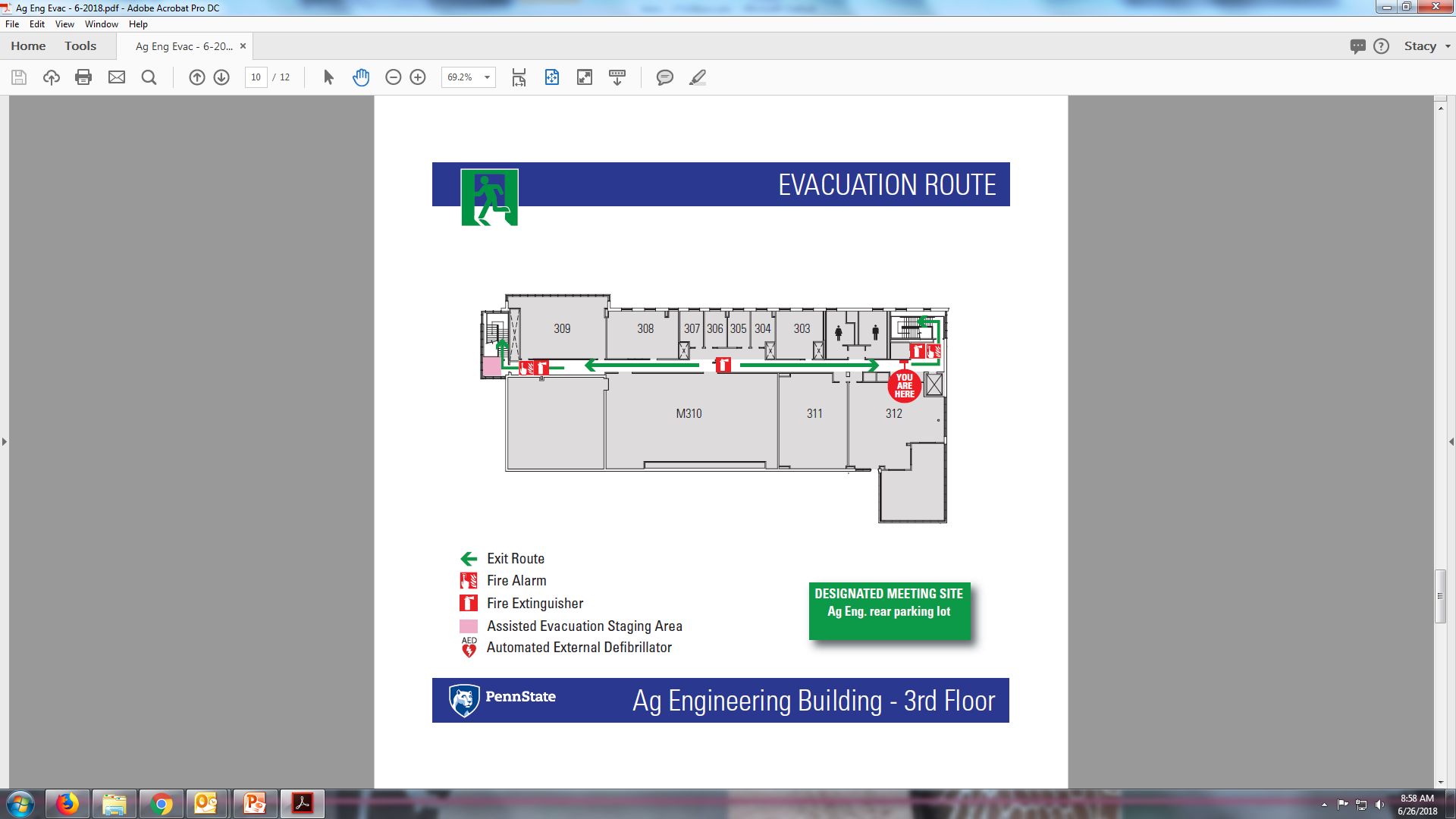 BEEP Overview
Employees have been designated to serve specific roles within the BEEP for each building:
Building Emergency Coordinators 
One per building with alternate also assigned
Serve as liaison between emergency responders (police or fire) and building occupants
Safety Monitors
At least two assigned per building floor
Ensure occupants evacuate building during an emergency
All other individuals are considered “building occupants”
General Evacuation Guidance
Circumstances that may require a building evacuation include:
Fire or fire alarm activation, 
Detection of a toxic gas, 
Discovery of a suspicious object, 
Unexpected release of a hazardous material, 
Adverse weather conditions, or
Verbal announcement or text message.
All University personnel should be aware of general evacuation steps:
Immediately evacuate the building when prompted (*)
Know the location of at least two exits from your area
Be familiar with the evacuation routes shown on your building evacuation map
Always remain calm and follow directions given by emergency responders
In any emergency situation, call 911
* Only exception is when alarm testing is being done (notification will be posted on entry doors)
Building Emergency Coordinator (BEC) Responsibilities
The BEC has responsibilities which can be grouped into two categories:
Responsibilities during an evacuation
Responsibilities related to maintenance of the BEEP
BEC Responsibilities During An Evacuation
Immediately evacuate the building and report to the Designated Meeting Site
Site is noted on all building evacuation maps in a green text box
Make any notifications required by your unit
Serve as a liaison with emergency responders
Emergency responders do not have a contact name for each building
Take the initiative to reach out to them and let them know that you are the building emergency contact
Receive updates on evacuation status from Safety Monitors 
Safety Monitors may relay information about individuals that could not evacuate the building on their own (should be located in the Assisted Evacuation Staging Area) or individuals who refuse to leave the building
BEC Responsibilities During An Evacuation (cont.)
Use Safety Monitors to relay information to building occupants
Provide any critical updates regarding emergency or building status
When the emergency has been resolved, obtain an “All Clear” verbal confirmation from emergency responders
Emergency responders could be police, fire, or Penn State EHS.
If the responders leave without giving the “All Clear,” call University Police and request them to return to the building to approve reentry

VERY IMPORTANT - The silencing of the alarms does not signal the “all clear.” Please keep people from reentering the building when the alarms are silenced. You must be given the “all clear” before the building is reopened and occupants are allowed to go back inside.
Keeping people out of the building may be difficult depending on where the Safety Monitors and BEC are staged. Some consideration should be given to assigning door monitors as needed.
Post-Evacuation Steps
After an evacuation, it is recommended that the BEC meet with the Safety Monitors to review positive and negative aspects.
Consideration should be given the following questions:
Does the evacuation plan need changes? 
Does the Designated Meeting Site make sense?
Were there any equipment malfunctions?
Is each area appropriately represented with Safety Monitors?
Do door monitors need to be assigned to keep people from reentering the building?
Alternate Designated Meeting Sites
An alternate Designated Meeting Site should be identified in the event of an evacuation during unfavorable weather conditions.
The BEC has the authority to move the Designated Meeting Site if needed due to inclement weather or other circumstances.
If the meeting site needs to be temporarily changed during an evacuation event, contact University Police and let them know where the responders can make contact.
BEC BEEP Maintenance Responsibilities
Building Emergency Coordinators (BEC) also collaborate with their Safety Officer and EHS in order to maintain the evacuation plan for their building.
Specific responsibilities include the following:
Ensure the BEEP is appropriate for the building
Update the BEEP as needed
Schedule building evacuation exercises and training
Participate in the annual BEEP self-review
BEC BEEP Maintenance Responsibilities (cont.)
Ensure the BEEP is appropriate for the building:
Maintain a system of accounting for building occupants during evacuations
Might be based on employee rosters, in/out boards, shared calendars, etc.
Make certain that critical operations that must be shut down to avoid hazardous conditions have been identified within the BEEP
Update the BEEP as needed:
Ensure that safety monitors are assigned and replaced when necessary
Should have at least two safety monitors assigned per building floor
Safety monitors are ideally present in the assigned building for most of the work day
Contact EHS if building evacuation maps need to be revised
BEC BEEP Maintenance Responsibilities (cont.)
Schedule building evacuation exercises and training:
Many University buildings meet the criteria that require their BEEP teams to conduct an annual evacuation exercise; BEEP teams of buildings not on the mandatory list are encouraged to conduct voluntary exercises.
EHS can assist in the completion of exercises.
Exercises must be documented using this form available on the EHS web site:
https://ehs.psu.edu/building-emergency-evacuation-program/requirements-guidelines
EHS has developed BEEP training materials for BEC, safety monitors, and building occupants.
Participate in the annual BEEP self-review:
EHS requires each BEEP to undergo a documented self-review on an annual basis.
Self-review will be initiated by EHS and Safety Officer.
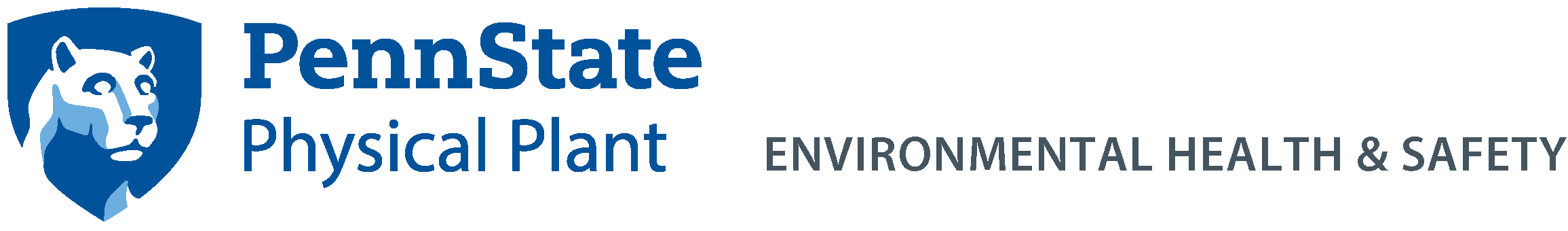 Summary
The BEEP consists of a written plan and corresponding evacuation maps.
Building Emergency Coordinators (BEC) and Safety Monitors have been assigned within each BEEP. 
All employees should be familiar with the general guidance for evacuating buildings during an emergency.
BEC have key responsibilities both during an evacuation and for the ongoing maintenance of the BEEP.
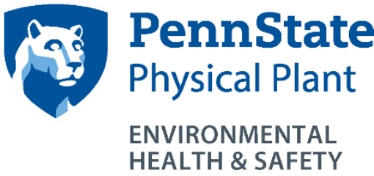 QUESTIONS?
CONTACT: ENVIRONMENTAL HEALTH AND SAFETY
PHONE: 814-865-6391
EMAIL: PSUEHS@PSU.EDU
WEBSITE: WWW.EHS.PSU.EDU